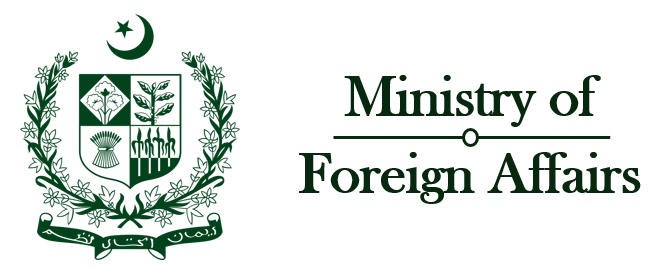 PromotingMade in Pakistanin South America

Dr. Muhammad Khalid Ejaz
The Ambassador of Pakistan to Argentina
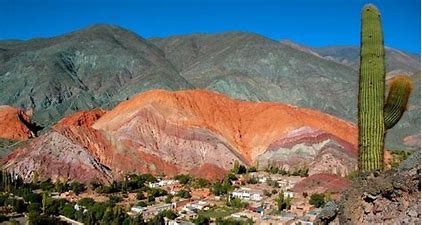 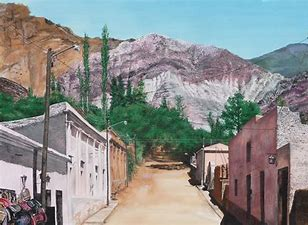 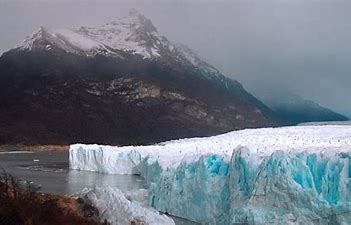 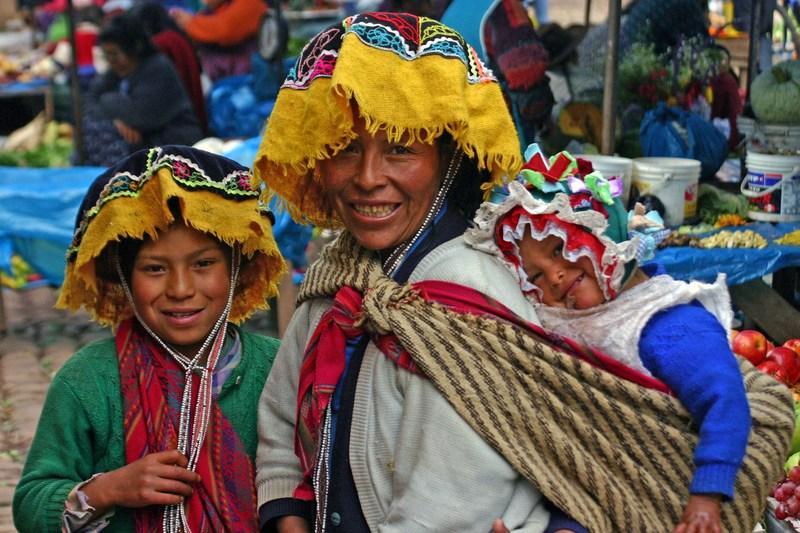 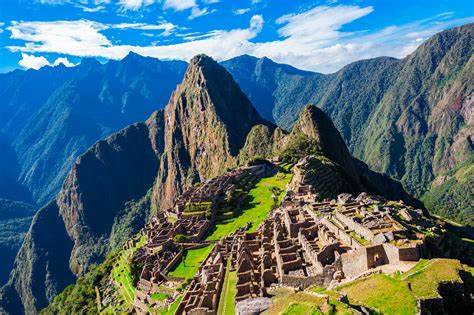 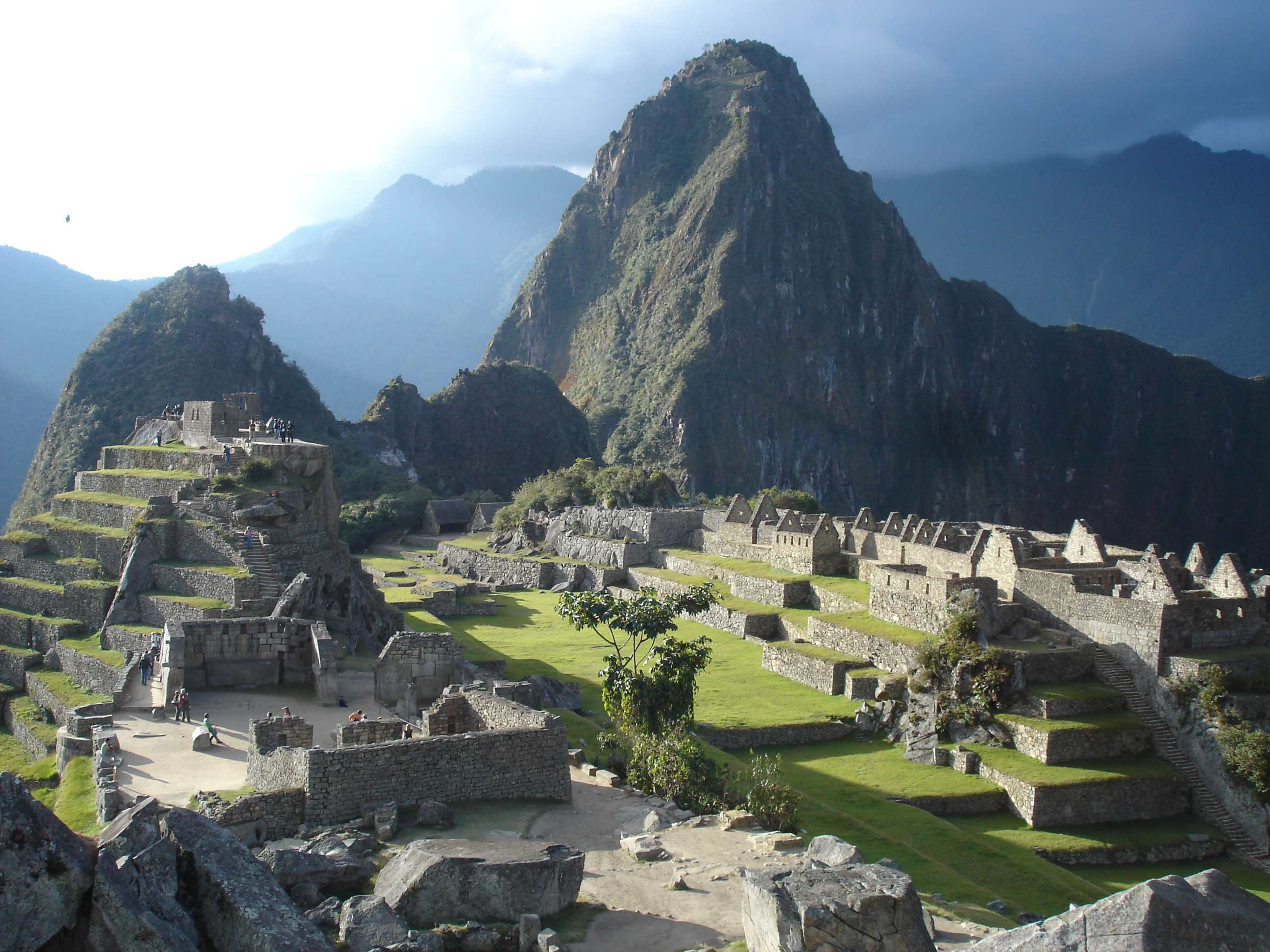 Sights of South America
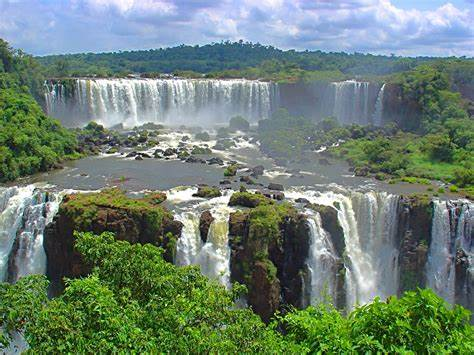 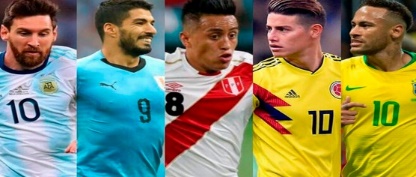 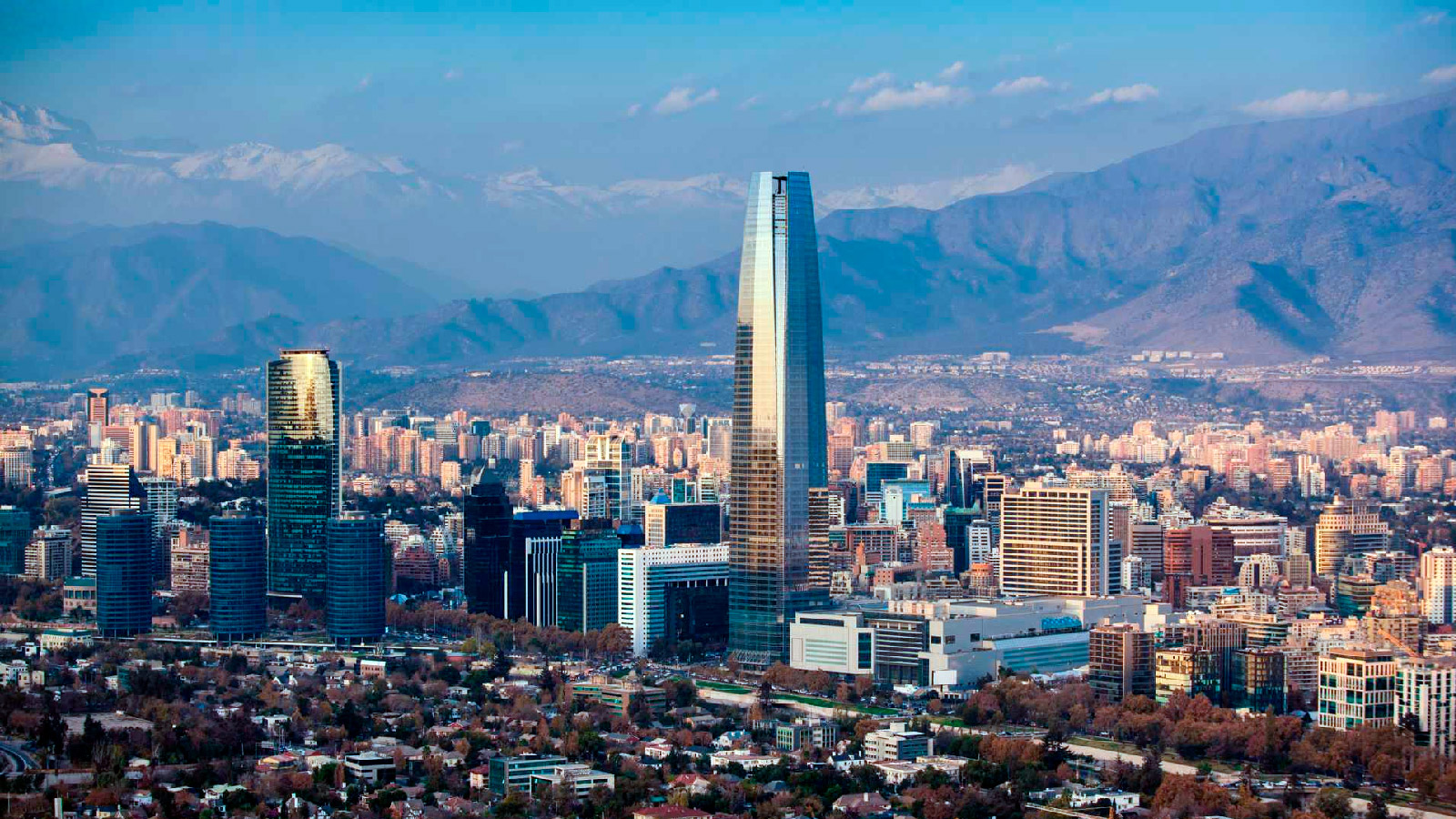 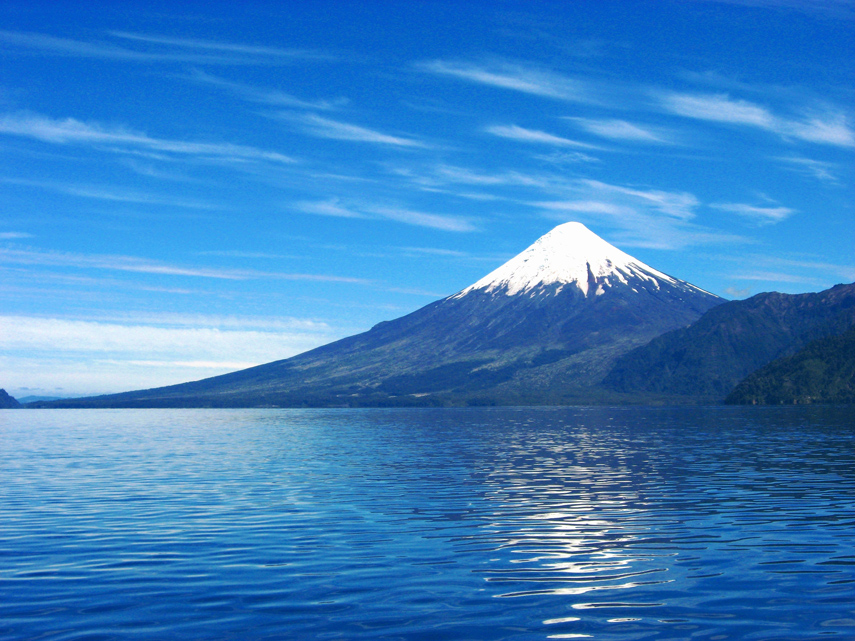 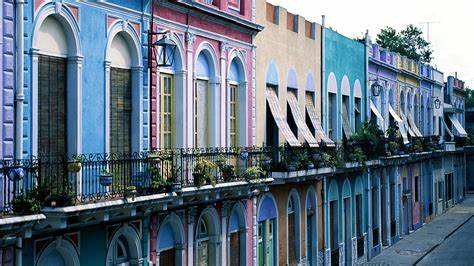 Area of Responbility
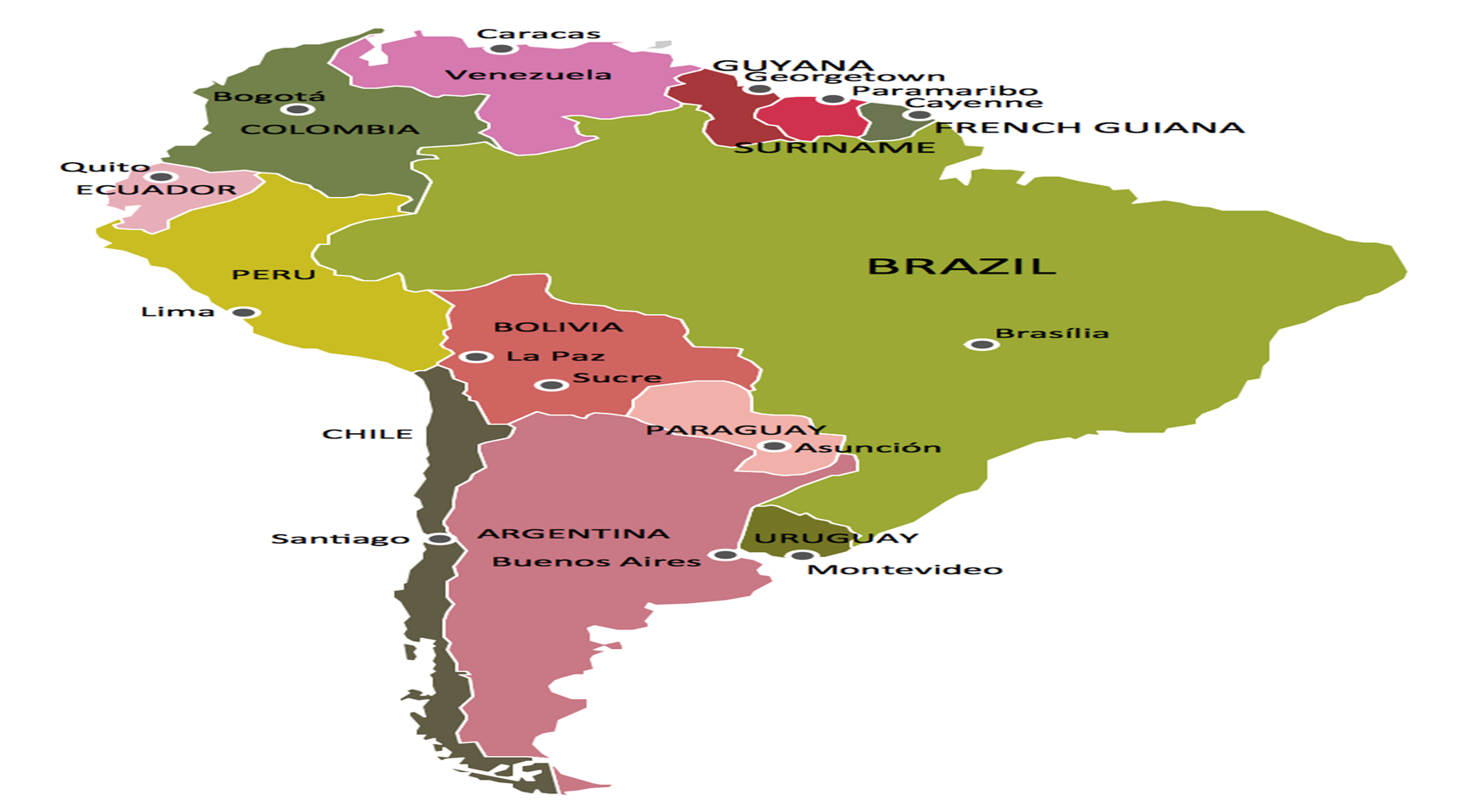 Accredited Jurisdiction
Argentina
Chile
Peru
Ecuador
Paraguay
Uruguay
At a Glance
South America: Economic Freedom
Argentina-Fact Sheet
Argentina-Major Trading Partners-2019
Major Trading Partners & Trade Balance During First Six Months of 2020
Source: Indec, Argentina
Argentina: Trade Balance during Covid Times
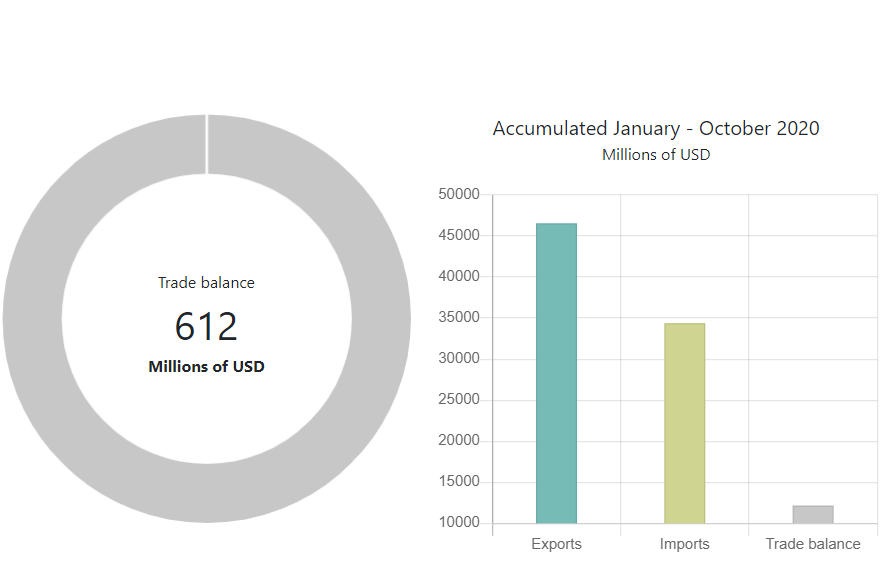 Pak-Argentina Bilateral Trade Over the Years
Pak Argentina Import Commodity Basket
Argentina’s Major Exports to Pakistan-2019
Pak-Argentine Export Commodity Basket-2019
Pak-Argentina Import Commodity Basket-2019
Argentina Trade with Pakistan vs India
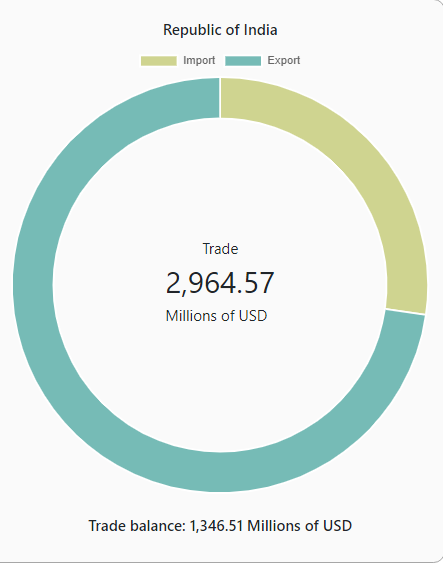 35.44
809.03
101.91
2155
2019
Arg Import Tariff on Products of Pak Export Interest
*Para tariffs & non-tariff measures are additional barriers to trade
Pak-Argentina bilateral Trade-Embassy’s Endeavors
Identification of potential export products
Virtual meetings with Chambers
Virtual Exhibitions
JTC meeting scheduled after 11 years
Engagement with ANMAT for registration of Pakistan’s drugs/medical instruments in Argentina
Parleys with SENASA
Attestation of trade documents
Efforts to resolve visa issues
Creating a soft image of Pakistan-Plasma Therapy Open Forum
Chile Fact Sheet
Chile-Major Export Commodities
US $ in Million
Chile Major Commodity Group-Imports
US $ in Million
Major Commodity  wise breakup of imports-Chile
Chile major trading partners-Export
Chile major trading partners-import
US $ billion
Chile Trading Regime
Pakistan-Chile Bilateral Trade
US $ in Million
Pak-Chile Major Export Items-2019
Pak Chile-Untapped Potential
Source: ITC
Potential Items of Exports to Chile
US $ in Million
Source: ITC, year 2019
Potential Items of Exports to Chile
Source: ITC, year 2019
Pak-Chile Renewed Engagement
Peru-Fact Sheet
Peru-Major Trading Partners-Exports
Peru-Major Trading Partners-Imports
Pakistan-Peru Bilateral Trade
US $ in Million
Pak-Peru bilateral trade
Pakistan’s major Exports to Peru-2019
US $ in Million
Pak-Peru major commodities import
US $ in Million
Pakistan-Peru Export Potential Map
Source: ITC
Anti-dumping duties on Pak Fabric-Peru
Anti-dumping duties on Poplin fabric from Pakistan since 2004
Initially, @ US $ 1.13/kg, however, were revised to US $ 0.47/kg in November, 2004.
These anti-dumping measures have to be reviewed after every five years. 
Last review concluded just in October, 2020
Anti dumping Commission of Peru, INDECOPI maintained the duties for a further period of 5 years.
Paraguay-Fact Sheet
Paraguay major trade partners-imports
Paraguay-Major Export Commodities
Paraguay-Major Import Commodities
Pakistan-Paraguay bilateral trade
US $ million
Pakistan’s major Exports to Paraguay-2019
Pakistan’s major imports from Paraguay-2019
Pakistan-Paraguay Export Potential Map
Source: ITC
Uruguay-Fact Sheet
Pak-Uruguay bilateral trade
US $ in million
Pak-Uruguay major export items-2019
US $ million
US $ in million
Pak-Uruguay major import items-2019
US $ in million
Pak-Uruguay Trade potential
Pak-Uruguay Trade potential
US $ in Million
Pak-Uruguay Trade potential
US $ in Million
Ecuador Fact Sheet
Pak-Ecuador Bilateral Trade
Pak-Ecuador Major Items of Exports
Pak-Ecuador Major Items of Import
Total Imports from Ecuador to Pakistan below US $ 1 million per year.
Major imports are Ferrous/Iron waste and scrap.
Issues & Challenges in Trade with Latin America
High Tariff on Pakistan’s exports-NO FTA/PTA
Non-Tariff Barriers
Protectionist Economies (Chile is an exception)
Geographically remote
Language barrier
No significant Pakistani diaspora
Complicated banking and foreign exchange regulations
Uncertainty and bureaucratic red tapism
Covid and economic recession
Way Forward
References
Ministry of Commerce
Argentina Ministry of Trade
Peru Customs
Chile Customs
Uruguay Customs
Paraguay Customs
CIA Country Fact Book
WTO